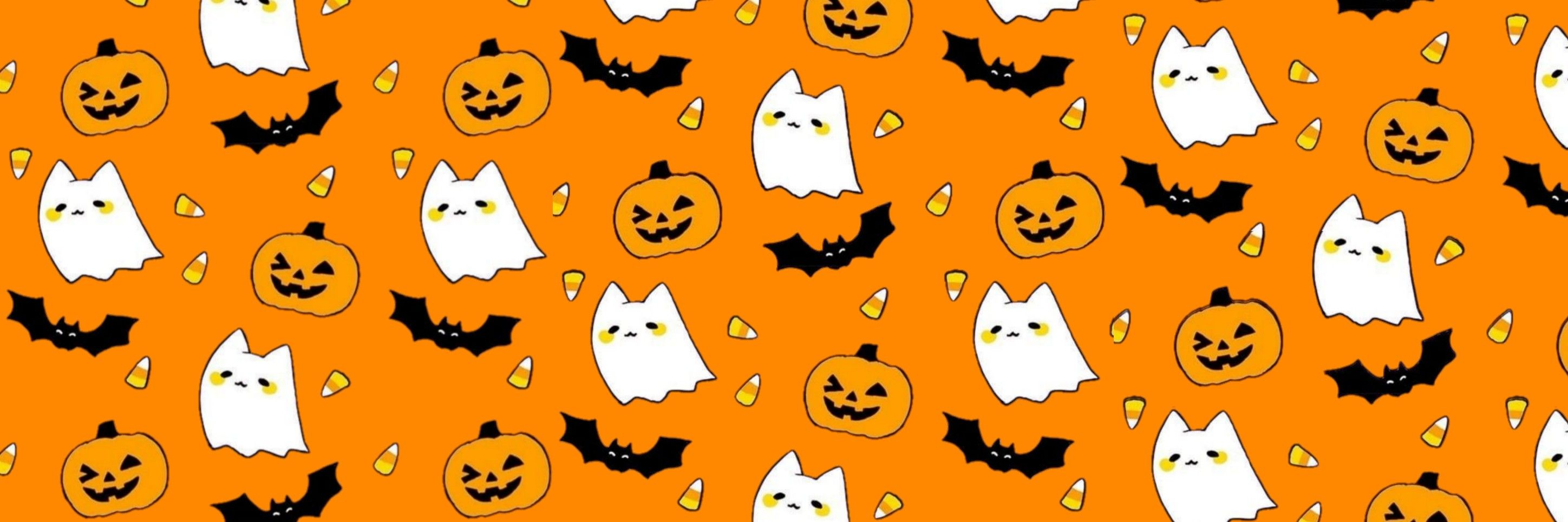 The Chelsfield Preschool and Nursery Newsletter October 2023
October learning themes and Celebrations
Healthy body/healthy mind
We will be looking at all the things we can do to stay healthy. We would also ask, if you can bring in any Autumn items you may find while out walking. This will go on to our Autumn table
Cooking- Hedgehog bread, Cheese and vegetable muffins
Festival celebrations- Harvest festival and Halloween
Growth- Potato head Cress

Autumn term dates
Preschool only
Half term- Mon  23rd Oct- Friday 27th Oct
New term begins Mon 30th October.
Children to return Monday 30th October

Parents evening
We will be holding our parents evening on Thursday 26th October. Between 5pm and 7pm. We will notify you of the final arrangements in the next couple of weeks.

Holidays taken over the Christmas period.
If you have any Holidays booked over the Christmas period, please can you Email in with the dates  your child will be away. We are beginning to plan for our Christmas activities and need to know numbers of children in attendance

Pyjama Day
We will be holding a Pyjama Day on Wednesday 11th October to raise money for Cracker Jacks. Posters will be up in the lobby to enable you to find out more details about this fantastic cause.
Gentle Reminders

Please do not use the carpark between the hours of 9am-3pm. Please ensure your children do not use this area to play once vacating the setting.
Childrens bags- Please provide a spare change of clothes, nappies and wipes if required and a named water bottle. Please ensure nappies are supplied daily.
As the weather is changing, please also bring your child's winter coat and wellie boots, remember to bring a change of footwear as wellies cannot be worn in the Nursery.
Medicine- Any Medicine needs to be handed to a member of the team. Please do not leave this in your child's bag.

Dress code - No skinny jeans/jeggings, dresses or lace up shoes

Breakfast club- is between 8-8.30am, please arrive by 8.25am latest if breakfast is required.

Lateness and absence- Please be aware you will be charged if your child is absent, or parents are late when collecting their child. Please remember to inform us as early as possible if your child will not be attending. If your child arrives later than 9.30am, they will not be included in our daily lunch list, and a packed lunch box will need to be supplied.
If you are late in the evening, please ring to let us know in advance.
Phone: 01689 853183
Email: chelsfieldbrom@yahoo.co.uk
The Chelsfield Preschool and Nursery Newsletter October 2023
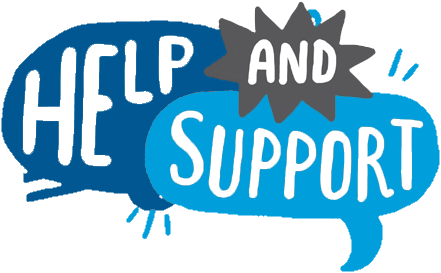 Local Family Centres

Blenheim Children and Family Centre
Email –BLENHEIMCFC@BROMLEY.GOV.UK
Phone – 01689 831193

Cotmandene Family Centre
Email – COTMANDENECFC@BROMLEY.GOV.UK
Phone – 0208 300 2548

Children and Family Centres offer a range of services to meet the needs of children under five and support their families.
The Bromley Children Project and partners continue to ensure that support, activities and services are made available to the local community.

Social media: for up-to-date information, announcements and much more please visit our social media pages.
Facebook The Bromley Children Project - Facebook
Instagram The Bromley Children Project – Instagram 
Youtube  The Bromley Children Project - Creative Kids
Mental Health Support

NHS - 111

Samaritans - 116 123

Mind - www.mind.org.uk

Self-Help Ideas
Maintain a Healthy diet
Exercise regularly
Connect with others
Set goals and challenges
Take up a Hobby
Volunteer in the Community
Avoid unhealthy habits
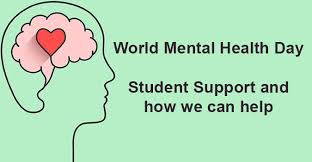